Exploring State Law Innovations in Regulating the People and Services Brought into the Home

Bill Kramer, JD, Chief Legal Counsel, Medically Home
Scott Willits, NRP, CP-C, Mobile Integrated Health Director, Medically Home
Patty Brown, JD, President of Oncology, Medically Home
March 24, 2023
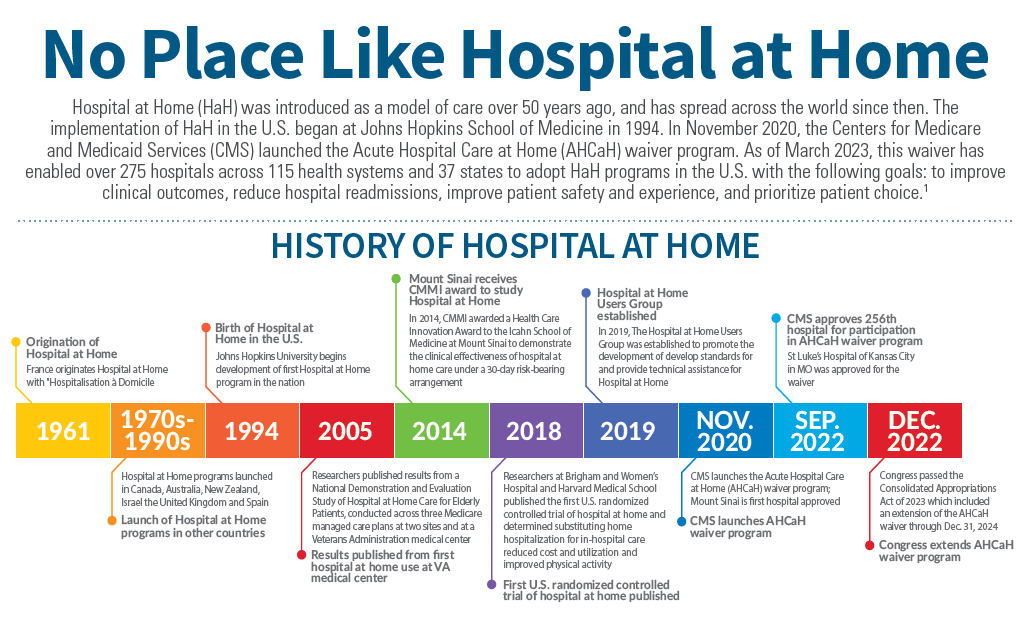 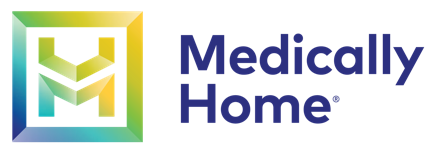 2
Health Law Framework
John Marshall Law School  
Health Care Law:  “Introduction to the complex and evolving American health care system.  Provides a basic foundation for legal practice in the field of health care law. This course will explore patients’ rights; access to care; legal liability of physicians, hospitals and managed care organizations; the structure of the health care system; and federal regulation and financing of the health care system.”  
Georgetown Law
“Health care law focuses on the legislative, executive, and judicial rules and regulations that govern the health care industry.  The health care industry includes hospitals and hospital systems, other health care providers (such as nursing homes, psychiatric centers, acute care centers and health maintenance organizations), public and private insurers, pharmaceutical and device manufacturers, and the individual practitioners who treat patients.  Some of the regulations relevant to this industry include Stark, HIPAA, Anti-Kickback Statute, EMTALA, and state privacy laws. validation to the model as inpatient equivalent care, including inpatient DRG reimbursement.”  
University of Pennsylvania Penn Carey Law
Health Law and Policy. “This course provides a general introduction to the law, policy, politics, and economics of health care delivery and financing in the United States.  Students will gain an understanding of the legal and policy considerations that have shaped the relationships between providers (physicians and hospitals), payers (public and private), and patients and how areas of law (e.g., torts, contracts, antitrust, tax) develop in unique ways when applied to the health care industry. The course will cover selected aspects of the Affordable Care Act, COVID-related regulation, and new health regulations under the Biden Administration.”

In sum:  our health law framework is based on the “who” in the health care system providing health care services or offerings.  Although the statutory and regulatory framework supporting the health care delivery system is generally designed to promote access, quality, and to some degree, affordability, our current laws are not specifically about the patient, the patient’s experience, or the patient’s outcome.   Should this change to truly drive health care transformation?
3
Mobile Integrated Health Clinicians
01
SCOPE OF PRACTICE
Paramedic
State Legislation
2-years
Administrative Rules
Community
Paramedic
EMT
In-Home
Clinician
3-years
Local EMS Authority
6-months
Mobile 
Integrated 
Health
Medical Director
4-years
Operations
4
Federal
D.O.T. National EMS Practice Model
State
Services that Go into the home
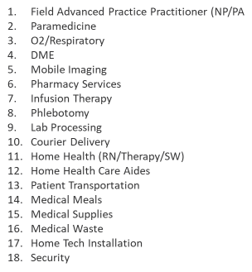 5
Health and Safety Regulations
Home Health
Typical Home Health Patients
Come from an acute care hospital and receive a physician's order for home cre
Plan of care in place and compares progress against a plan of care
Most home health agencies are Medicare participating/certified
May Include the following services:
Part-time or intermittent skilled nursing care furnished by or under supervision of a registered nurse
Physical Therapy, Speech Therapy and Occupational Therapy
Medical Social Services
Part-time or intermittent home health aide services
Medical Supplies (other than drugs and biologicals) and Durable Medical Equipment
Payment
Paid on a prospective basis under traditional Medicare (OASIS)
Why is Hospital at Home Different than Home Health
Acute Care – not scheduled care
Performed under the direction of a physician (just like in a hospital) - it is not a handoff
Home Health is MD oversight only